2024-2025 Back to School Trainings
Accountability Overview
Shara Savage, Education Administration Program Manager
Office of Assessment and Accountability
Agenda
Kentucky’s Accountability System 
Status and Change
Federal Classifications
Fall 2024 Reporting
House Bill 6 Website Requirements
Accountability Resources
2
KRS 158.6455
Kentucky’s Accountability System, 703 KAR 5:270, became effective Nov. 30, 2021. 
Exclusive list of accountability indicators are based on Status (current year performance) and Change (difference between prior year and current year status score).
State Assessment Results in Reading and Mathematics;
State Assessment Results in Science, Social Studies and Writing (on-demand and editing/mechanics);
Progress on English Language Proficiency;
Quality of School Climate and Safety;
Postsecondary Readiness (high school only); and
Graduation Rate (high school only)
 An Overall Performance Rating combines all available indicators.
3
[Speaker Notes: Kentucky's Accountability System provides essential information about the quality of education in schools, helping to identify those performing well and those needing assistance. Schools in Kentucky are accountable at both state and federal levels:

State Accountability: Defined by KRS 158.6455, this law specifies elements to ensure school accountability.
Federal Accountability: Governed by the Elementary and Secondary Education Act of 1965 (ESEA), as amended by the Every Student Succeeds Act (2015).

Recent Legislative Changes: 

In the 2020 legislative session, amendments to KRS 158.6455 brought significant changes to Kentucky’s Accountability System. These changes include:

An exclusive list of accountability indicators are based on Status (current year performance) and Change (difference between prior year and current year status score).
State Assessment Results in Reading and Mathematics;
State Assessment Results in Science, Social Studies and Writing (on-demand and editing/mechanics);
 Progress on English Language Proficiency;
 Quality of School Climate and Safety;
 Postsecondary Readiness (high school only); and
 Graduation Rate (high school only

Evaluation based on three metrics:
Status: Current year performance.
Change: Difference between current and prior year status.
Overall Performance: Combination of all available indicators.
Public reporting of measures on a color-coded dashboard.

Compliance and Distinction:
The system must comply with federal requirements outlined in ESSA, including identifying the lowest-performing schools.
Meaningful distinction of schools is essential, as specified in Kentucky’s Consolidated State Plan.]
Overall Designations and Indicator Ratings
An overall performance score combines performance on the exclusive state indicators for elementary, middle and high schools.
Indicator ratings will be reported using a color rating system to communicate the performance of schools, with blue being the highest rating and red being the lowest rating.
Color ratings include five performance levels from highest to lowest, Blue, Green, Yellow, Orange and Red.
Note: School Report Card will be released later this calendar year.
4
[Speaker Notes: An overall performance score combines performance on the exclusive state indicators for elementary, middle, and high schools. These scores will be communicated using a color rating system, where blue represents the highest rating, and red represents the lowest rating. The five performance levels, from highest to lowest, are Blue, Green, Yellow, Orange, and Red.

The Kentucky Department of Education will release 2023-2024 assessment and accountability data in a phased approach this fall. The assessment and accountability data will be released in datasets before the new School Report Card (SRC) dashboard is available. Data will be released in datasets in Open House.  This platform provides comprehensive information on school performance, enabling stakeholders to review and analyze educational outcomes. Please visit Open House to access the latest data and insights. 

Due to a vendor change, a new SRC dashboard will be available later this year. The current SRC dashboard will sunset and be replaced.]
Overall Accountability Weights
If any indicator is not available, weights will be redistributed proportionally to remaining indicators.
5
[Speaker Notes: The Kentucky Board of Education (KBE) determined the weights for each indicator, which are reflected in the table in this slide showing the board's values for each grade level.

The KDE adopted accountability indicator weights to align with the Every Student Succeeds Act (ESSA). Federal law emphasizes Reading, Mathematics, and English Language progress at elementary and middle schools. At the high school level, the focus is on Reading, Mathematics, and Graduation Rate.

Please note that if data for any indicator is unavailable, the weights will be redistributed proportionally among the remaining indicators.]
Elementary School Example
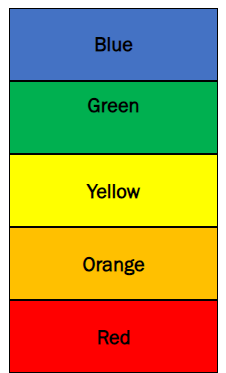 Overall Performance Score
Overall Performance
Score for State Assessments Reading/Math * .51
Score for State Assessments SC/SS/CW
* .40
Score for English Learner Progress 
* .05
Score for 
QSCS
* .04
Indicator Performance
Current Year Status + Change Scores
Current year Status + Change Scores
Current Year Status + Change Scores
Current Year Status + Change
Scores
Status and Change for Each Indicator
6
[Speaker Notes: This slide illustrates an example of the elementary school performance evaluation within Kentucky’s Accountability System.

First, we have the Overall Performance Score, which is a composite of various indicator performances.

Indicator Performance includes several key areas:

State Assessments for Reading and Math contribute significantly, weighted at 51%.
State Assessments for Science, Social Studies, and Writing follow, with a 40% weight.
English Learner Progress is weighted at 5%.
Quality of School Climate and Safety (QSCS) contributes 4%.

Each of these indicators is assessed based on the Status and Change for the current year, combining to provide the overall scores.

These scores are then translated into a color-coded rating system to clearly communicate school performance. 

As noted on the previous slide, if data for any indicator are not available, the weights will be redistributed proportionally among the remaining indicators.
.]
Middle School Example
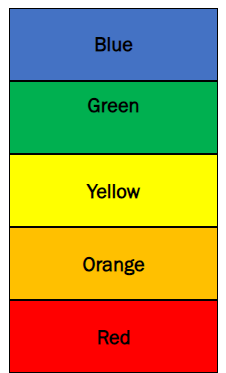 Overall Performance Score
Overall Performance
Score for State Assessments Reading/Math * .46
Score for State Assessments SC/SS/CW
* .45
Score for English Learner Progress 
* .05
Score for 
QSCS
* .04
Indicator Performance
Current year Status + Change Scores
Current year Status + Change Scores
Current year Status + Change Scores
Current year Status + Change Scores
Status and Change for Each Indicator
7
[Speaker Notes: This slide is a middle school example. It is relatively the same as the elementary example; however, the weights for this example are different for the middle level.]
High School Example
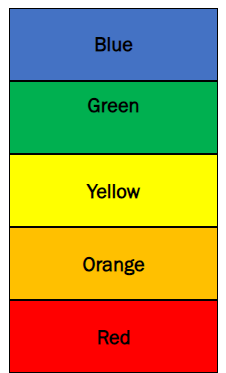 Overall Performance Score
Overall Performance
Score for English Learner Progress * .05
Score for State Assessments SC/SS/CW* .20
Score for Graduation Rate* .06
Score for Postsecondary Readiness * .20
Score for State Assessments Reading/Math * .45
Score for 
QSCS
* .04
Indicator Performance
Current year Status + Change Scores
Current year Status + Change Scores
Current year Status + Change Scores
Current year Status + Change Scores
Current year Status + Change Scores
Current year Status + Change Scores
Status and Change for each Indicator
8
[Speaker Notes: This slide demonstrates an example of the high school performance evaluation within Kentucky’s Accountability System.

At the top, we have the Overall Performance Score, calculated by combining various indicator performances.

Indicator Performance weights are added together :

State Assessments for Reading and Math contribute significantly, with a weight of 45%.
State Assessments for Science, Social Studies, and Writing are weighted at 20%.
English Learner Progress is weighted at 5%.
Quality of School Climate and Safety (QSCS) contributes 4%.
Postsecondary Readiness has a weight of 20%.
Graduation Rate is weighted at 6%.

Each indicator's performance is assessed based on the Status and Change for the current year, combining to form the overall scores.

These scores are then translated into a color-coded rating system for easy understanding of school performance:
Blue represents the highest performance,
Green indicates above average,
Yellow shows average performance,
Orange signifies below average,
Red represents the lowest performance levels.

This color-coded system provides a clear visual representation of a school’s performance.]
Status Scores
The Status Score represents the current year outcome for a given indicator. 
It is calculated according to the metric described in the performance level descriptor documents.
9
[Speaker Notes: The Status Score represents the current year outcome for a given indicator. Status is calculated for each indicator according to the measures described in the Indicator Metrics document. Each status score is grounded in individual student performance, achievement, or contribution.]
Change Scores
Change Scores are a simple subtraction of Prior Year Status Scores from Current Year Status Scores.
They are calculated the same way for every Indicator.
Current Year Status Score – Prior Year Status Score = Change Score
For example: 2024 Status Score – 2023 Status Score  = Change Score
Prior Year Status Scores are used to calculate Change Scores. 
Change scores from prior years are not used in any calculations.
10
[Speaker Notes: Understanding Change Scores

Change Scores are calculated by simply subtracting the Prior Year Status Scores from the Current Year Status Scores. This method is applied consistently across all indicators.

Here's the formula used for calculating Change Scores:
Current Year Status Score – Prior Year Status Score = Change Score

For example, to calculate the Change Score for 2024, you would subtract the 2023 Status Score from the 2024 Status Score.

It's important to note that Prior Year Status Scores are only used for calculating Change Scores. They do not influence the Indicator Performance Ratings.

Additionally, Change Scores from prior years are not used in any calculations. Only the current and prior year Status Scores are considered for the current Change Score calculation.]
Indicator Scores
Indicator Scores are a simple combination of Status Scores and Change Scores.
They are calculated the same way for every Indicator.
Current Year Status Score + Change Score = Indicator Score
For example: 2024 Status Score + 2024 Change Score = Indicator Score
Indicator Scores are used to calculate Overall Scores.
11
[Speaker Notes: Indicator Scores are derived by combining Status Scores and Change Scores. This method is uniformly applied across all indicators.

Here's the formula used for calculating Indicator Scores:

Current Year Status Score + Change Score = Indicator Score

For example, to calculate the 2024 Indicator Score, you would add the 2024 Status Score to the 2024 Change Score.

Indicator Scores are essential for calculating the Overall Scores but do not directly influence Indicator Performance Ratings.]
Indicator Performance Ratings
Table: Indicator Performance Ratings based on combined Change and Status ratings *
*Guidance established by the Kentucky Board of Education, December 2020
12
[Speaker Notes: The Indicator Performance Rating will be reported as a color on the state’s Open House for the Fall of 2024, ranging from Red (lowest) to Blue (highest). Indicator ratings are determined by the intersection of the status and change in this table for each indicator. For example, on the indicator State Assessment Results for Reading and Math, a school may have a change level that increased and a status for the current year that is medium. This combination result in a green color for the school on the State Assessment Results for Reading and Math indicator.]
Federal Classification in 2024
To be identified for Targeted Support and Improvement (TSI) in fall 2024, the student group would have had to be performing as poorly as the bottom 5% for three consecutive years (2021-2022, 2022-2023, 2023-2024).
The next identification of Comprehensive Support and Improvement (CSI I, CSI II, and ATSI) will be in the fall of 2025.
Schools that no longer meet identification criteria and have demonstrated progress will exit federal classification status in 2024.
13
[Speaker Notes: Federal Classification

Federal classification designations include Comprehensive Support and Improvement (CSI), Targeted Support and Improvement (TSI), and Additional Targeted Support and Improvement (ATSI).

Targeted Support and Improvement (TSI): Identification is required annually. Fall 2024 identification will be based on three consecutive years of data (2021-2022, 2022-2023, 2023-2024).

Comprehensive Support and Improvement (CSI I, CSI II, and ATSI): The next identification will be in the fall of 2025.

Schools that no longer meet identification criteria and have demonstrated progress will exit federal classification status in 2024.]
Change Measure in Accountability
KRS 158.6455
Status and change shall receive equal weight in determining overall performance. For all students as a group and separately for individual groups, status shall be determined by using the current year performance and change shall be determined by using the difference in performance from the prior to current year, 

except change shall be based on the difference in performance for the prior three (3) years for the purpose of determining the lowest-performing five percent (5%) of schools under subsections (2) and (3) of Section 2 of this Act.
State Accountability
The difference will begin in 2025  
when three years of change data are available.
Federal Accountability
Note: The calculation will be the same for state and federal accountability in 2024.
14
[Speaker Notes: Change Measure in Accountability

Kentucky's accountability system, as outlined in KRS 158.6455, ensures that both Status and Change are given equal weight in determining overall performance.

Status is determined by using the current year's performance data.
Change is calculated by comparing the current year's performance with the previous year's data.

This applies to all students as a group, as well as to individual student groups.

However, for the purpose of identifying the lowest-performing 5% of schools, the Change measure will be based on the performance difference over the past three years. This is essential for both state and federal accountability to ensure a comprehensive and fair evaluation of school performance.

Please note: The calculation will be the same for state and federal accountability in 2024. The difference will begin in 2025 when three years of change data are available.]
Fall 2024 Reporting
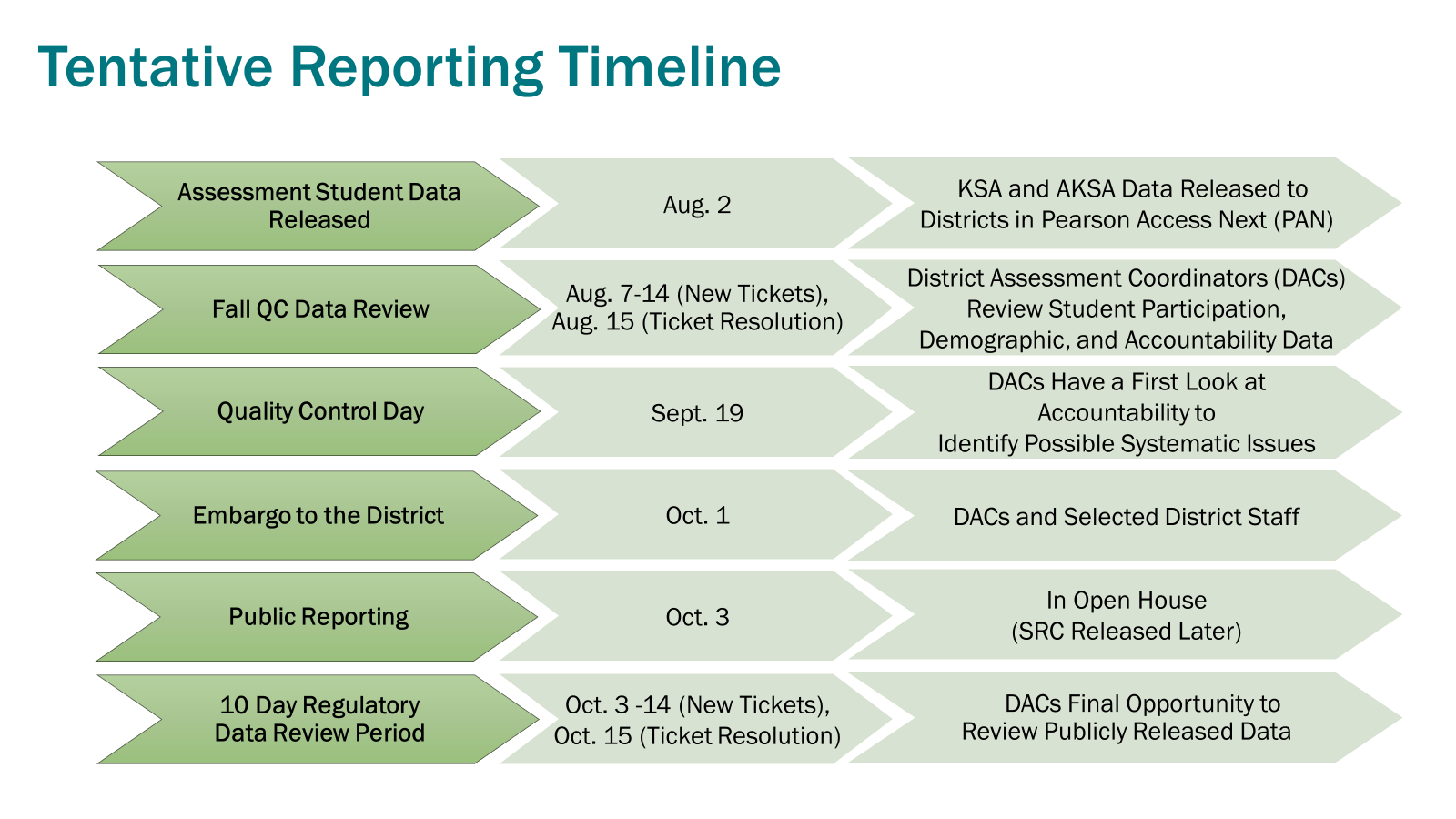 2023-2024 Student Data Currently in Districts
ACCESS/Alternate ACCESS
American College Testing (ACT)
Kindergarten Screen
Postsecondary Readiness
Student Data Coming in Early August
Alternate Kentucky Summative Assessment (AKSA)
Kentucky Summative Assessment (KSA)
16
[Speaker Notes: Here is an overview of the tentative reporting timeline for our assessment and accountability data

August 2: Assessment student data will be released. KSA and AKSA data will be available to districts in Pearson Access Next (PAN).

August 7-14: Fall Quality Control (QC) Data Review begins. During this period, new tickets can be submitted for data issues, with ticket resolution continuing until August 15. District Assessment Coordinators (DACs) will review student participation, demographic, and accountability data.

September 19: Quality Control Day. DACs will have their first look at accountability data to identify any possible systematic issues.

October 1: Data will be embargoed to the district. DACs and selected district staff will have access to the data.

October 3: Public reporting begins. The data will be available in Open House, with the School Report Card (SRC) released later.

October 3-14: A 10-day regulatory data review period will commence. New tickets can be submitted for any final data issues, with ticket resolution extending to October 15. This will be the DACs' final opportunity to review publicly released data.]
House Bill 6Website Requirements
House Bill 6 (2024) Website Requirements: Each District and Each School
Each local education agency (LEA) and each school must prominently display on its internet landing page:
In not less than 16-point type, the district’s/school’s percentage of students scoring: 
Proficient in Reading
Distinguished in Reading
Proficient in Mathematics
Distinguished in Mathematics
A web link to the district’s/school’s detailed results on the most recent KSA (School Report Card). 

Each district and each school must also display the information in number 1 at the top of each page of the district’s/school’s website in a banner format.
18
[Speaker Notes: House Bill 6 (2024) Website Requirements for Each District and Each School

House Bill 6 outlines specific website requirements for each local education agency (LEA) and school. Here's what needs to be prominently displayed on their internet landing page:

 In a font size of at least 16 points, the percentage of students scoring:
Proficient in Reading
Distinguished in Reading
Proficient in Mathematics
Distinguished in Mathematics

A web link to the district’s or school’s detailed results on the most recent KSA (School Report Card).

Additionally, this information must be displayed in a banner format at the top of each page of the district’s and school’s website.]
House Bill 6 (Budget) Website Requirements: Kentucky Department of Education
KDE must:
Post a rank order by overall academic performance of all schools on its website (Open House);
Ensure compliance of the requirements outlined in the previous slide by every district (through superintendent assurances);
Offer assistance as needed.
Additional details can be found within the House Bill 6 (2024) Requirement to Report Academic Performance on Websites Document.
19
[Speaker Notes: House Bill 6 sets specific website requirements that the Kentucky Department of Education (KDE) must follow:

 Rank Order Posting: KDE must post a rank order of all schools based on overall academic performance on its website, Open House.
 Compliance Assurance: KDE must ensure that every district complies with the requirements outlined in House Bill 6, as mentioned in the previous slide. 
 Support and Assistance: KDE will offer assistance to districts as needed to meet these requirements.

For more detailed information, please refer to the House Bill 6 (2024) Requirement to Report Academic Performance on Websites Document.]
Accountability Resources
2024 Accountability Indicator Trainings:
Videos​
PowerPoint
Accountability Overvie​w​
Reading and Math and Science, Social Studies and Writing Indicators​
Quality of School Climate and Safety Indicator
English Learner Proficiency Indicator
Graduation Rate Indicator
​​Postsecondary Readiness Indicator​
20
[Speaker Notes: We have a variety of resources available to support accountability indicator trainings that was created in 2023. Since the accountability system has not change, we want to share these for now while we are refreshing the 2024 indicator trainings. 

Additionally, we have a resource titled Accountability At A Glance, which provides a quick overview of all the key accountability measures.

These resources are designed to provide comprehensive support and ensure a thorough understanding of the accountability indicators.

The 2024 Indictor Trainings will be released mid to late August.]
Contact Us
Jennifer Stafford, Division Director
Helen Jones, Academic Program Manager
Shara Savage, Education Administration Program Manager
Ben Riley, Systems Consultant
Devon Avery, Program Consultant
Chris Williams, Program Consultant
Christen Roseberry, Program Consultant 
Krista Mullins, Program Consultant
Melissa Chandler, Program Consultant
21
Other Back to School Trainings
Accountability Overview
ACCESS/Alternate ACCESS (Modules)
AKSA (Attainment Tasks)
K Screen
Test Security
22
Division of Assessment and Accountability Support
OAA/DAAS (502) 564-4394 dacinfo@education.ky.gov
23
.
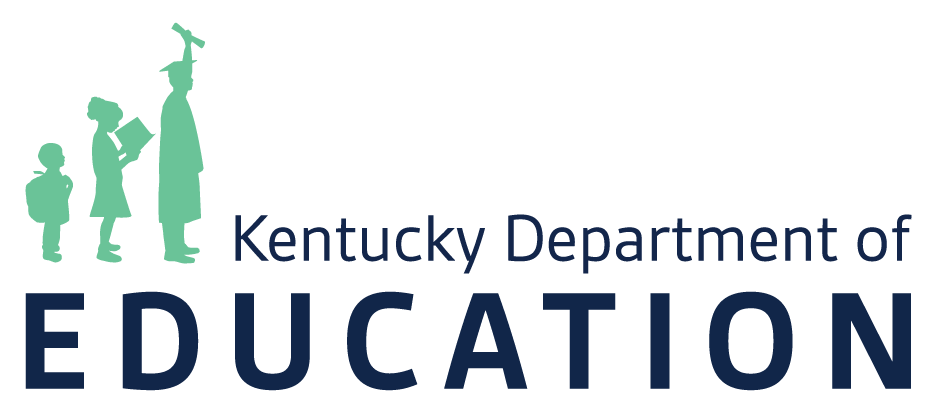 24